Chapter 7
The FDA and Tobacco
1
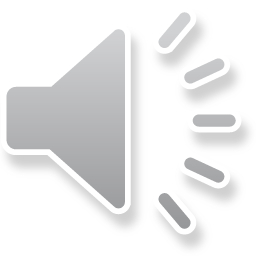 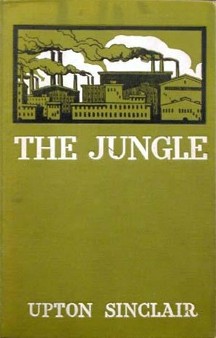 Food Regulation - 1905
2
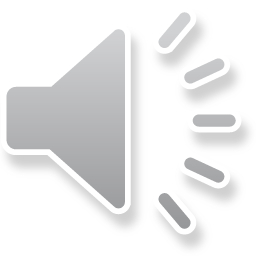 1937 – More than 100 die from Elixir Sulfanilamide
1938 - Congress Passes the Food, Drug, and Cosmetics Act
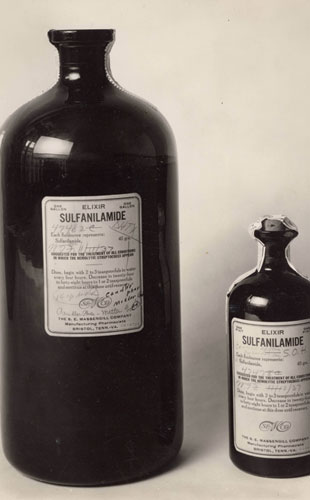 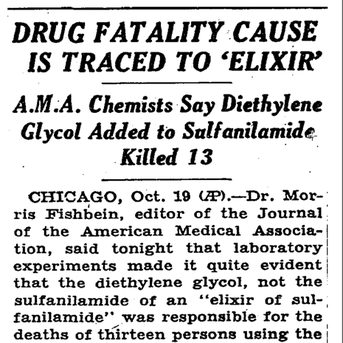 1976 – Scandal over dangerous medical devices leads to the Medical Device Amendments.
3
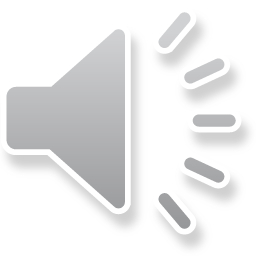 FDA Jurisdiction Over Drugs and Devices
Based on interstate sale of the drug/device.
Not the broad definition of interstate commerce used in civil rights cases.
Only regulates manufacturing, interstate sale, and promotion.
No authority over how drugs are prescribed and used.
State regulation and state criminal law.
Federal criminal law - Drug Enforcement Administration & Controlled Substances Act
Unless there is a state FDA, you can make and sell a drug within a state and not be under FDA regulation.
Several states, including Texas and Louisiana do not have a state drug regulation system.
4
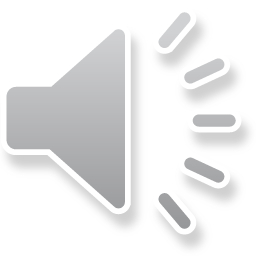 Why Did the FDA Decide to Regulate Tobacco?
5
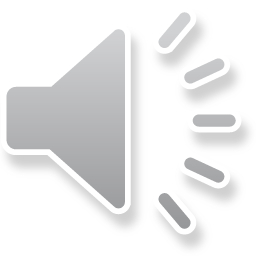 Public Health Impact of Tobacco
#1 preventable cause of illness where smoking is widespread.
#1 problem is heart disease.
6 out of 7 smokers do not live to get lung cancer.
Heart attack data on secondary smoking.
Emphysema is the big lung issue - nasty way to live, then you die.
Poorly understood genetic factors affect individual risk.
Less risk for smokers in Japan – could diet matter?
6
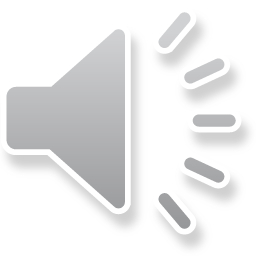 Secondhand Smoke
Children of smokers.
More respiratory problems.
More likely to smoke.
Workplaces and homes.
Reduction in community heart attacks after smoking bans.
This was unexpected – significant and quick decline after bans.
7
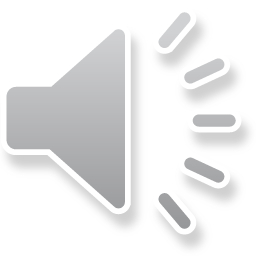 FDA v. Brown & Williamson Tobacco Corp., 529 U.S. 120 (U.S. 2000)
8
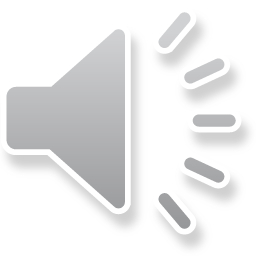 Why Tobacco?
“This case involves one of the most troubling public health problems facing our Nation today: the thousands of premature deaths that occur each year because of tobacco use. In 1996, the Food and Drug Administration (FDA), after having expressly disavowed any such authority since its inception, asserted jurisdiction to regulate tobacco products. See 61 Fed. Reg. 44619-45318.”
9
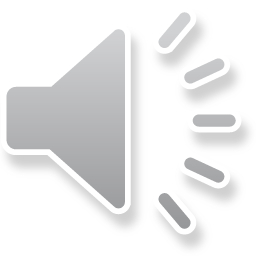 Why the FDA?
The FDA concluded that nicotine is a "drug" within the meaning of the Food, Drug, and Cosmetic Act (FDCA or Act), 52 Stat. 1040, as amended, 21 U. S. C. §301 et seq., and that cigarettes and smokeless tobacco are "combination products" that deliver nicotine to the body. 61 Fed. Reg. 44397 (1996).
10
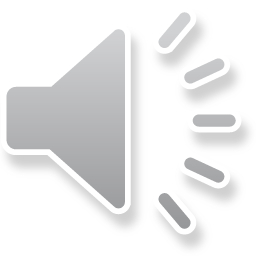 Why Children?
Pursuant to this authority, it promulgated regulations intended to reduce tobacco consumption among children and adolescents. The agency believed that, because most tobacco consumers begin their use before reaching the age of 18, curbing tobacco use by minors could substantially reduce the prevalence of addiction in future generations and thus the incidence of tobacco-related death and disease.
11
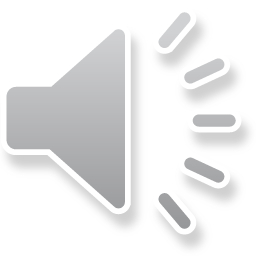 The Court Adopts Chevron’s Language
Under Chevron, a reviewing court must first ask "whether Congress has directly spoken to the precise question at issue.“
If Congress has done so, the inquiry is at an end; the court "must give effect to the unambiguously expressed intent of Congress.“
But if Congress has not specifically addressed the question, a reviewing court must respect the agency's construction of the statute so long as it is permissible.
12
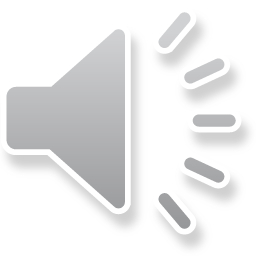 Definition of Drugs
The Act defines "drug" to include "articles (other than food) intended to affect the structure or any function of the body." 21 U. S. C. §321(g)(1)(C).
[Alcohol would qualify, but for historic reasons, the FDA only has authority over certain low alcohol beverages.]
[Food supplements would also qualify, but the food supplement industry successfully lobbied for an exemption from regulation. Keep this in mind when you use food supplements.]
13
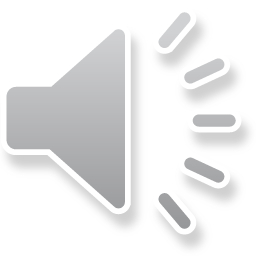 Definition of Devices
It defines "device," in part, as "an instrument, apparatus, implement, machine, contrivance, ... or other similar or related article, including any component, part, or accessory, which is ... intended to affect the structure or any function of the body." §321(h).
[The FDA got authority over medical devices through the Medical Device Amendments of 1976. This law has a different regulatory structure than the 1938 drug law and includes preemption of state regulation (including tort law) in certain circumstances.]
14
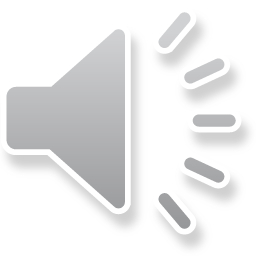 Definition of Combination Products
The Act also grants the FDA the authority to regulate so-called "combination products," which "constitute a combination of a drug, device, or biologic product." §353(g)(1). The FDA has construed this provision as giving it the discretion to regulate combination products as drugs, as devices, or as both. See 61 Fed. Reg. 44400 (1996).
15
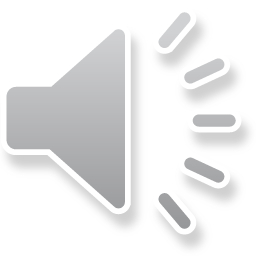 What if We Just Read the Plain Text?
Is tobacco a drug under the statutory definition?
Nicotine is clearly a drug.
Is a cigarette a combination product?
It is a device to deliver a drug, nicotine.
Are cigarettes solid for their effect on the body?
Have nicotine-free cigarettes been successful?
Tobacco industry documents show that nicotine was manipulated to affect the physiology of smokers.
16
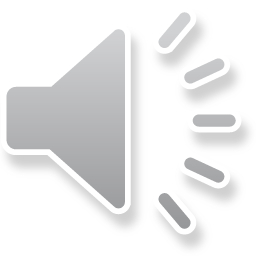 Do You Just Read the Plain Text?
In determining whether Congress has specifically addressed the question at issue, a reviewing court should not confine itself to examining a particular statutory provision in isolation. The meaning -- or ambiguity -- of certain words or phrases may only become evident when placed in context. ("Ambiguity is a creature not of definitional possibilities but of statutory context"). It is a "fundamental canon of statutory construction that the words of a statute must be read in their context and with a view to their place in the overall statutory scheme." A court must therefore interpret the statute "as a symmetrical and coherent regulatory scheme," and "fit, if possible, all parts into an harmonious whole,"…
17
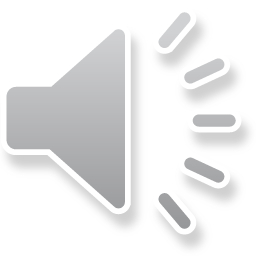 What about Other Statutes?
Similarly, the meaning of one statute may be affected by other Acts, particularly where Congress has spoken subsequently and more specifically to the topic at hand.
18
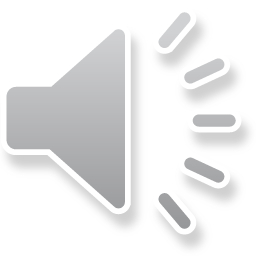 Common Sense?
In addition, we must be guided to a degree by common sense as to the manner in which Congress is likely to delegate a policy decision of such economic and political magnitude to an administrative agency. Cf. MCI Telecommunications Corp. v. American Telephone & Telegraph Co., 512 U. S. 218, 231 (1994).
19
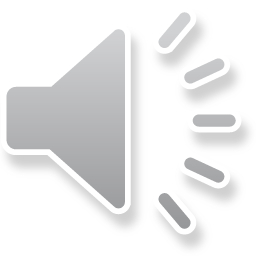 What did the Court Decide was the FDAC’s Core Objective?
Viewing the FDCA as a whole, it is evident that one of the Act's core objectives is to ensure that any product regulated by the FDA is "safe" and "effective" for its intended use.
20
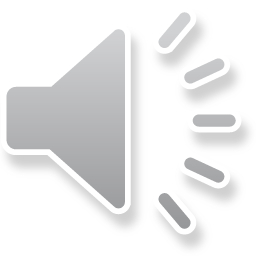 Is This the Same for Devices?
Even the "restricted device" provision pursuant to which the FDA promulgated the regulations at issue here authorizes the agency to place conditions on the sale or distribution of a device specifically when "there cannot otherwise be reasonable assurance of its safety and effectiveness." 21 U. S. C. §360j(e). 
Thus, the Act generally requires the FDA to prevent the marketing of any drug or device where the "potential for inflicting death or physical injury is not offset by the possibility of therapeutic benefit."
21
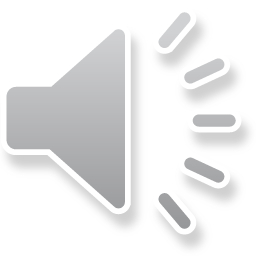 What Information is on Cigarette Labels?
22
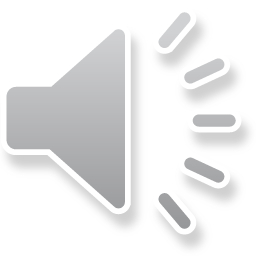 What Risks Were Identified in the Reg?
In its rulemaking proceeding, the FDA quite exhaustively documented that "tobacco products are unsafe," "dangerous," and "cause great pain and suffering from illness." 
It found that the consumption of tobacco products "presents extraordinary health risks," and that "tobacco use is the single leading cause of preventable death in the United States." 
It stated that "[m]ore than 400,000 people die each year from tobacco-related illnesses, such as cancer, respiratory illnesses, and heart disease, often suffering long and painful deaths," and that "[t]obacco alone kills more people each year in the United States than acquired immunodeficiency syndrome (AIDS), car accidents, alcohol, homicides, illegal drugs, suicides, and fires, combined."
23
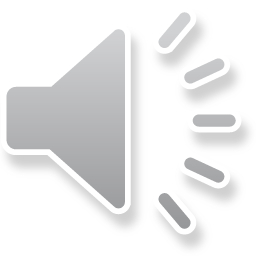 What about the Effects on Children?
Indeed, the FDA characterized smoking as "a pediatric disease," id., at 44421, because "one out of every three young people who become regular smokers ... will die prematurely as a result," id., at 44399.
24
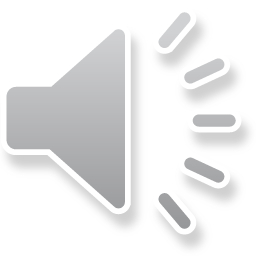 Adulteration and Misbranding(1930s Terms)
The Act prohibits "[t]he introduction or delivery for introduction into interstate commerce of any food, drug, device, or cosmetic that is adultered or misbranded." 21 U. S. C. §331(a)
§352(j) deems a drug or device misbranded "[i]f it is dangerous to health when used in the dosage or manner, or with the frequency or duration prescribed, recommended, or suggested in the labeling thereof.”
According to the statutory warning label, is tobacco dangerous when used as expected?
25
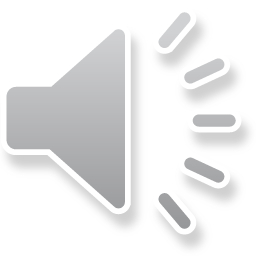 Labeling Requirements
Second, a drug or device is misbranded under the Act "[u]nless its labeling bears ... adequate directions for use ... in such manner and form, as are necessary for the protection of users," except where such directions are "not necessary for the protection of the public health." §352(f)(1). 
Difference between prescription and over the counter (OTC) drugs.
26
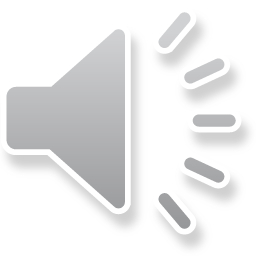 Can Tobacco be Labeled for Safe Use?
“Given the FDA's conclusions concerning the health consequences of tobacco use, there are no directions that could adequately protect consumers. That is, there are no directions that could make tobacco products safe for obtaining their intended effects. Thus, were tobacco products within the FDA's jurisdiction, the Act would deem them misbranded devices that could not be introduced into interstate commerce.”
27
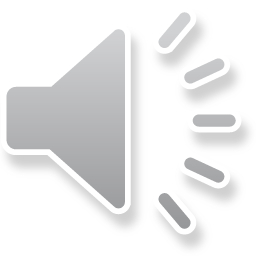 Can the FDA Cure the Misbranding Problem?
Contrary to the dissent's contention, the Act admits no remedial discretion once it is evident that the device is misbranded.
28
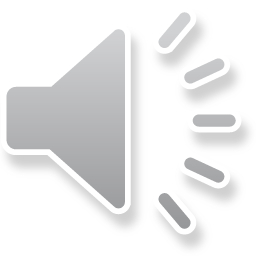 Determining the Safety and Effectiveness of a Device
"the safety and effectiveness of a device are to be determined --
"(A) with respect to the persons for whose use the device is represented or intended,
"(B) with respect to the conditions of use prescribed, recommended, or suggested in the labeling of the device, and
"(C) weighing any probable benefit to health from the use of the device against any probable risk of injury or illness from such use."
29
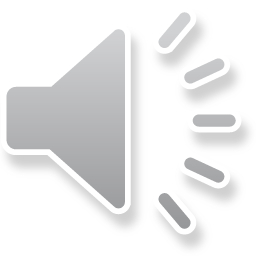 The FDA Compares Tobacco to Dangerous Drugs
Cancer chemotherapeutic agents.
Many are very toxic and some cause cancer later, if the patient survives long enough.
Opioids
Important short-term painkillers, with dangerous addiction potential.
Many other drugs are toxic and injure patients who use them.
Immunosuppressive drugs used in transplant patients make it nearly impossible for those patients to fight off infections.
It also prevents vaccines such as the COVID-19 vaccine from protecting them from infection.
30
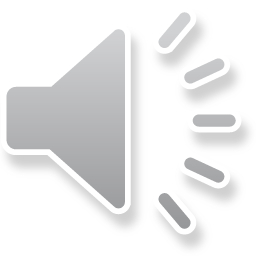 How Does Labeling Save Dangerous Drugs?
Safe for the intended use.
Cancer is more dangerous than cancer drugs.
Severe pain can be deadly, justifying opioids.
The key is whether the label can explain which conditions justify the use of the drug.
The real-world problem is that the label is just a formality that allows the drug to be licensed for sale.
Physician and other prescribers can use drugs for “off-label” uses.
31
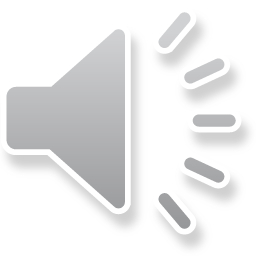 Is Tobacco Safe for Any Intended Purpose?
The FDA, consistent with the FDCA, may clearly regulate many "dangerous" products without banning them. Indeed, virtually every drug or device poses dangers under certain conditions. What the FDA may not do is conclude that a drug or device cannot be used safely for any therapeutic purpose and yet, at the same time, allow that product to remain on the market. Such regulation is incompatible with the FDCA's core objective of ensuring that every drug or device is safe and effective.
32
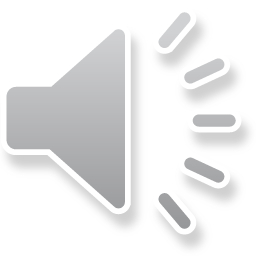 Why Not Ban Tobacco, as the Statute Seems to Require the FDA to Do?
In particular, current tobacco users could suffer from extreme withdrawal, the health care system and available pharmaceuticals might not be able to meet the treatment demands of those suffering from withdrawal, and a black market offering cigarettes even more dangerous than those currently sold legally would likely develop. Ibid. The FDA therefore concluded that, "while taking cigarettes and smokeless tobacco off the market could prevent some people from becoming addicted and reduce death and disease for others, the record does not establish that such a ban is the appropriate public health response under the act.”
How well has prohibition worked for other drugs?
33
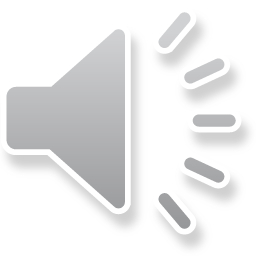 Is Safer the Same As Safe?Regulating, not Banning Tobacco
The FDA argues that regulation could make tobacco safer.
It could control nicotine content.
It could control dangerous contaminants.
It could control sale to minors, reducing the creation of new smokers.
But the law says safe, not safer.
34
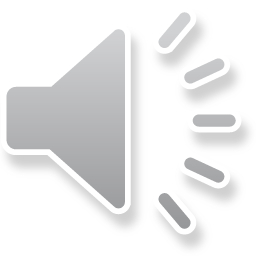 Can the FDA Use Regulations to Equate Safer with Safe?
“The FCC contended that, because the Act gave it the discretion to "modify any requirement" imposed under the statute, it therefore possessed the authority to render voluntary the otherwise mandatory requirement that long distance carriers file their rates.”
The MCI Court rejected this, finding that modify did not include ignoring.
The FDA cannot define away the safe requirement.
MCI Telecommunications Corp. v. American Telephone & Telegraph Co., 512 U. S. 218 (1994)
35
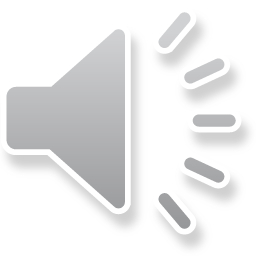 What is the Larger Statutory Context?
Subsequent to the passage of the FDCA, Congress gave other agencies regulatory powers over tobacco.
Congress rejected adding tobacco to the FDA jurisdiction in subsequent revisions of the FDCA.
Congress created an economic regulatory system for tobacco which generates tax income rather that a public health regulatory system.
These show Congressional intent that tobacco not be banned.
36
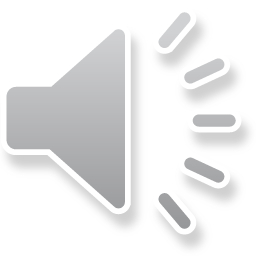 United States Supreme Court Opinion
“Reading the FDCA as a whole, as well as in conjunction with Congress' subsequent tobacco-specific legislation, it is plain that Congress has not given the FDA the authority that it seeks to exercise here. For these reasons, the judgment of the Court of Appeals for the Fourth Circuit is affirmed.”
37
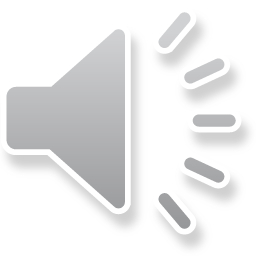 The Dissent
38
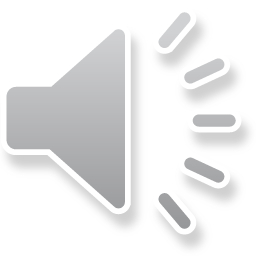 Does Tobacco Fall Under the FDCA?
First, tobacco products (including cigarettes) fall within the scope of this statutory definition, read literally. Cigarettes achieve their mood-stabilizing effects through the interaction of the chemical nicotine and the cells of the central nervous system. Both cigarette manufacturers and smokers alike know of, and desire, that chemically induced result.
Hence, cigarettes are "intended to affect" the body's "structure" and "function," in the literal sense of these words.
39
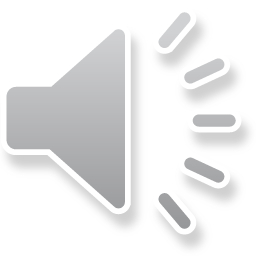 Would FDA Regulation Improve Health?
Second, the statute's basic purpose -- the protection of public health -- supports the inclusion of cigarettes within its scope. (FDCA "is to be given a liberal construction consistent with [its] overriding purpose to protect the public health" (emphasis added)). Unregulated tobacco use causes "[m]ore than 400,000 people [to] die each year from tobacco-related illnesses, such as cancer, respiratory illnesses, and heart disease." Indeed, tobacco products kill more people in this country every year "than ... AIDS, car accidents, alcohol, homicides, illegal drugs, suicides, and fires, combined."
40
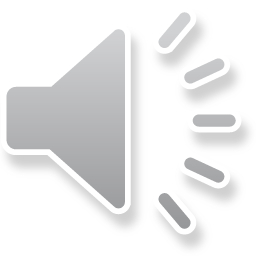 How Does the Dissent Argue that the FDA Would Not Have to Ban Tobacco?
This argument is curious because it leads with similarly "inescapable" force to precisely the opposite conclusion, namely, that the FDA does have jurisdiction but that it must ban cigarettes. 
More importantly, the argument fails to take into account the fact that a statute interpreted as requiring the FDA to pick a more dangerous over a less dangerous remedy would be a perverse statute, causing, rather than preventing, unnecessary harm whenever a total ban is likely the more dangerous response. And one can at least imagine such circumstances.
41
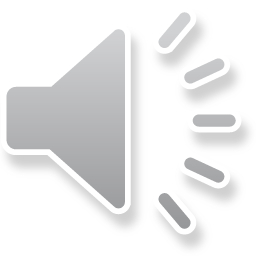 What is the Dissent’s Example?
Suppose, for example, that a commonly used, mildly addictive sleeping pill (or, say, a kind of popular contact lens), plainly within the FDA's jurisdiction, turned out to pose serious health risks for certain consumers. Suppose further that many of those addicted consumers would ignore an immediate total ban, turning to a potentially more dangerous black-market substitute, while a less draconian remedy (say, adequate notice) would wean them gradually away to a safer product. Would the FDCA still force the FDA to impose the more dangerous remedy?
42
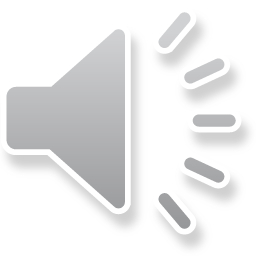 What is Wrong With This Example?
The products met the safe for the intended use test when they were approved.
If the FDA can identify who is at risk for the adverse effects and can warn them or their physicians with a label, they are still safe for their intended use.
If not, they will be pulled from the market – perhaps with a transition period if they are important drugs.
The FDA does not consider the risk of black-market substitutes.
43
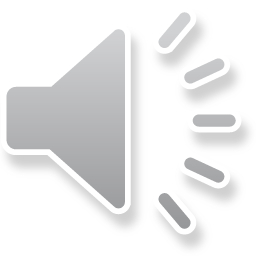 The Football Helmet Example
Did you see relative safe in the statute?
Thus, the statute plainly allows the FDA to consider the relative, overall "safety" of a device in light of its regulatory alternatives, and where the FDA has chosen the least dangerous path, i.e., the safest path, then it can -- and does -- provide a "reasonable assurance" of "safety" within the meaning of the statute. A good football helmet provides a reasonable assurance of safety for the player even if the sport itself is still dangerous. And the safest regulatory choice by definition offers a "reasonable" assurance of safety in a world where the other alternatives are yet more dangerous.
Did you see comparative safety?
44
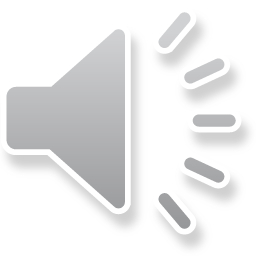 The Dissent’s Overreach
The dissent’s examples and analysis are not consistent with the plain language of the FDCA and its application through time.
The dissent was rightfully upset that there was no regulatory agency charged with reducing the health impact of tobacco.
He believed that the FDA was the logical agency.
45
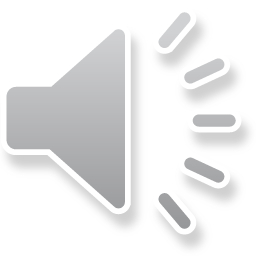 The Politics of Statutory Interpretation
The majority (including Scalia) said this was evidence that Congress did not intend for the FDA to regulate tobacco, and that such intent modified the plain language reading of the FDCA.
The dissent (Breyer) said just look at the law.
Correct for nicotine as a drug.
Not correct for the safer tobacco strategy.
Congress gave the FDA expanded authority over tobacco in the ‘‘Family Smoking Prevention and Tobacco Control Act’’ of 2009.
46
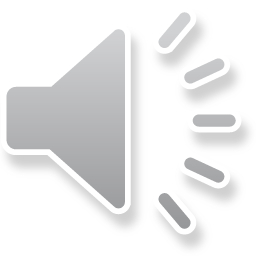